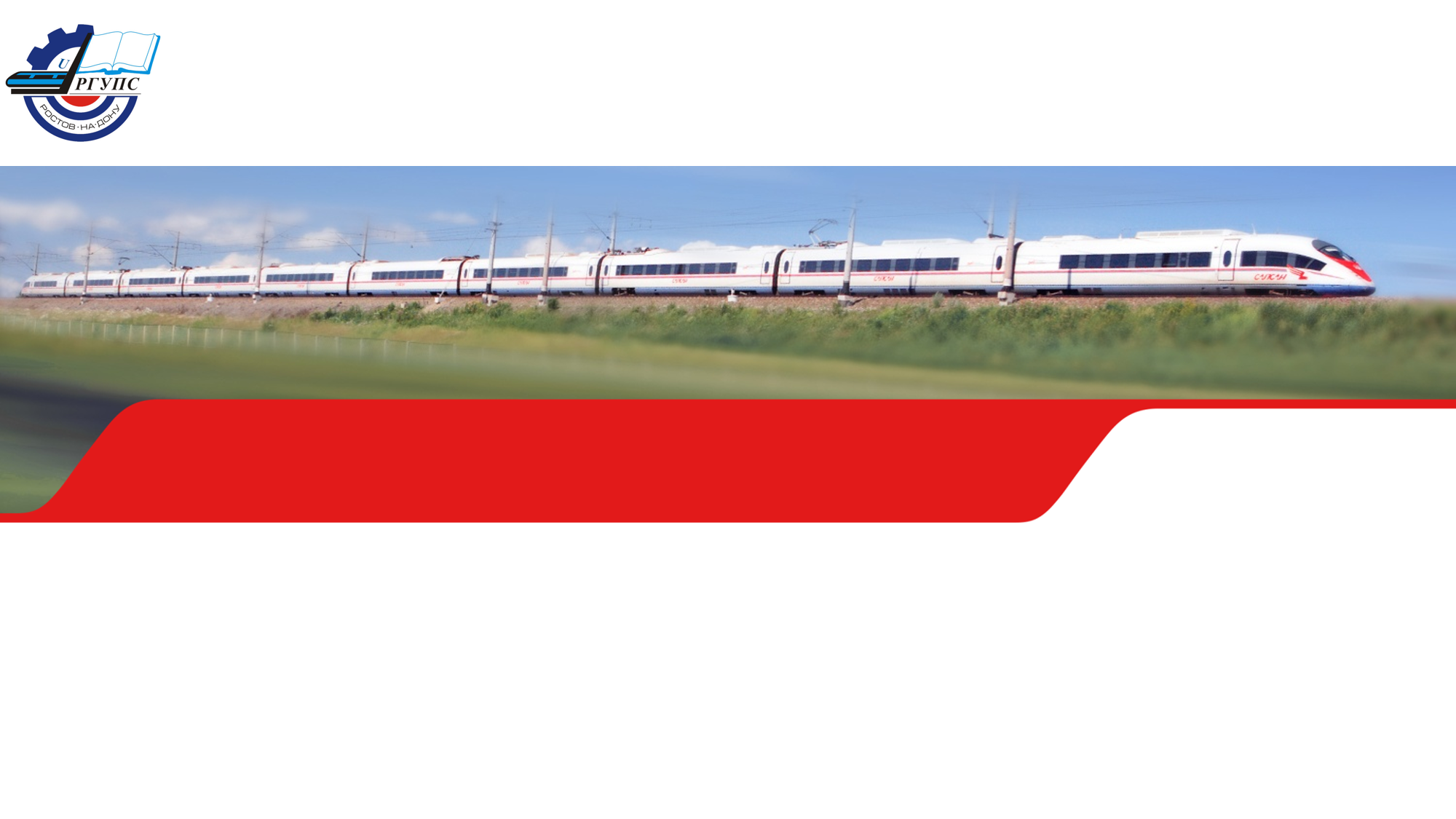 Ростовский государственный университет путей сообщения
Кафедра «Управление эксплуатационной работой»
Общий курс железных дорог
Раздел 3 «Локомотивы и локомотивное хозяйство»
Лекция 3.3 Тепловозы.
Автор: к.т.н., доцент Репешко Н.А.
Содержание темы
Лекция 1 Общие сведения о железнодорожном транспорте. Структура управления железнодорожным транспортом.
Лекция 2 Стрелочные переводы и стрелочные улицы, их назначение и устройство.
Лекция 3 Локомотивы и локомотивное хозяйство.
                  Лекция 3.1 Локомотивы и локомотивное хозяйство.
                  Лекция 3.2 Электровозы.
                  Лекция 3.3 Тепловозы.
Лекция 4 Вагоны и вагонное хозяйство.
Лекция 5 Раздельные пункты. Понятие о железнодорожных узлах.
Лекция 6 Автоматика и телемеханика и связь на железнодорожном транспорте.
Лекция 7 Габариты приближения строений на железнодорожном транспорте. Искусственные сооружения.
Лекция 8 Электроснабжение железных дорог. Организация перевозок и график движения поездов.
Понятие об их устройстве и особенностях
Тепловоз — автономный локомотив c двигателем внутреннего сгорания, чаще всего дизельным, энергия которого через силовую передачу (электрическую, гидравлическую, механическую) передаётся на колёсные пары.
 Появившийся в 1924 году в СССР тепловоз стал как экономически выгодной заменой устаревшим низкоэффективным паровозам, так и дополнением появившимся в то же время электровозам, требующим 
существенных дополнительных затрат на электрификацию пути и рентабельным поэтому на магистралях со сравнительно большим грузо-и пассажиропотоком.
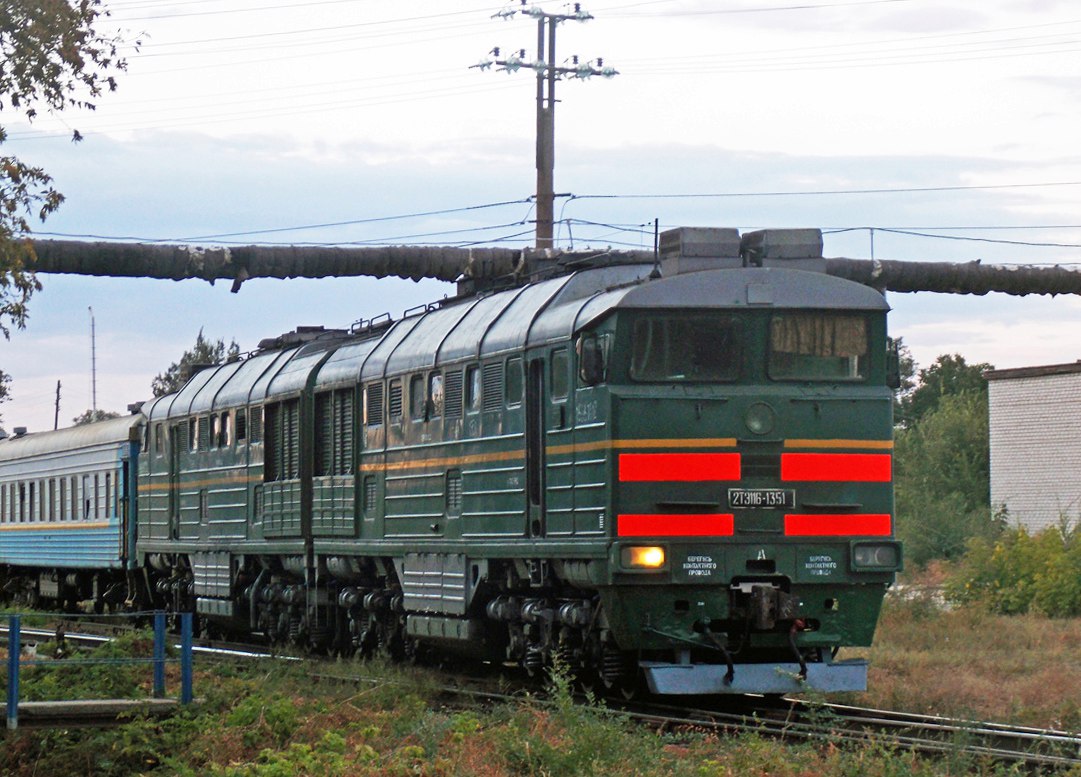 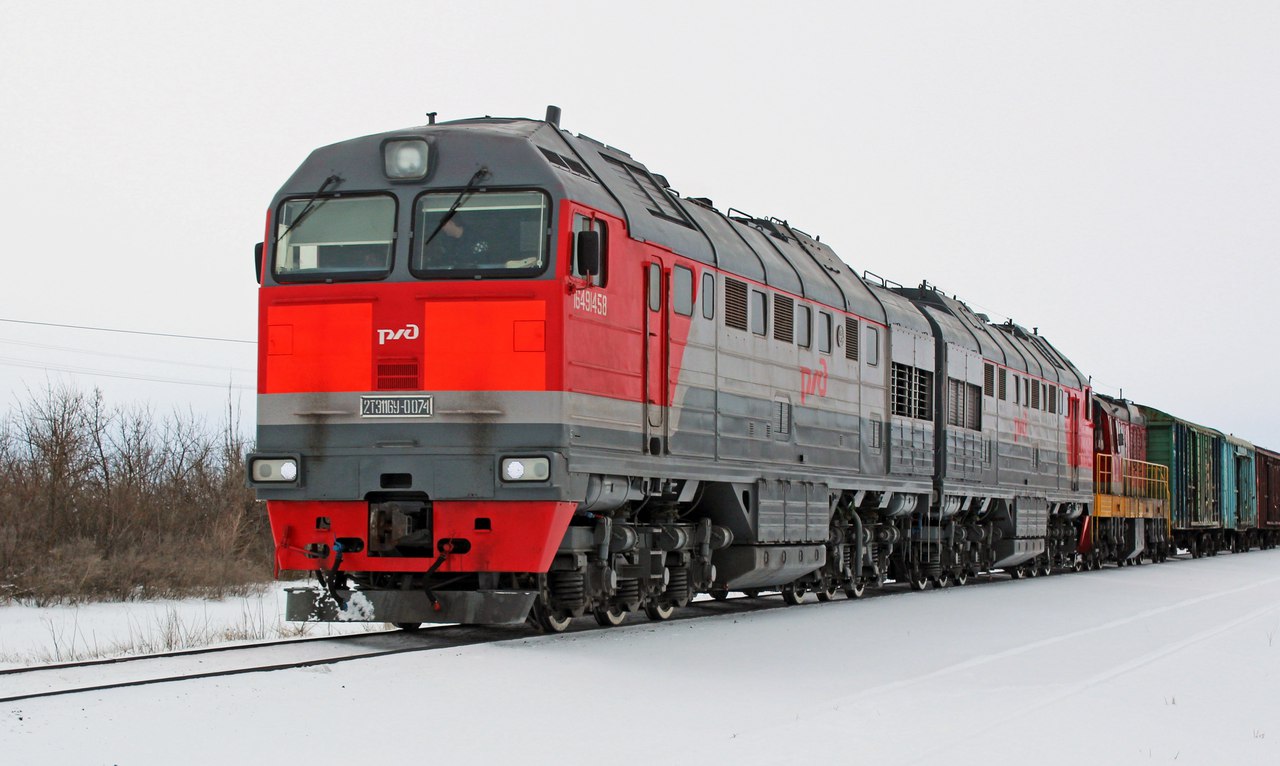 Понятие об их устройстве и особенностях
Тепловоз состоит из механической части, электрического и пневматического оборудования.
1-дизель
2-холодильная камера
3-высоковольтная камера
4-выпрямительная установка
5-тяговый электродвигатель
6-тяговый генератор
7-стартер-генератор
8-глушитель
9-бак для воды
10-передняя кабина машиниста
11-задняя кабина машиниста
12-аккумуляторная батарея
13-топливный бак
14-воздушный резервуар
15-тележка
16-топливный насос
17-бункер песочницы
18-колёсная пара
19-метельник
20-буфер
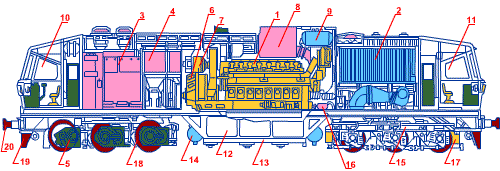 Понятие об их устройстве и особенностях
Первичным двигателем на тепловозе является дизель. Чтобы привести во вращение колесные пары тепловоза от вала дизеля, требуется специальная передача
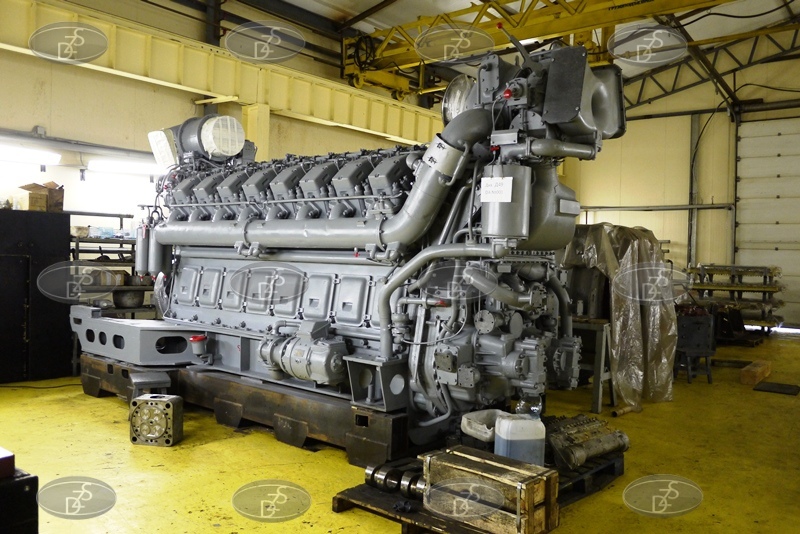 Дизель типа Д49
Понятие об их устройстве и особенностях
Экипажная часть состоит из: тележек с колёсными парами, буксами, рессорные подвешивание и кузов
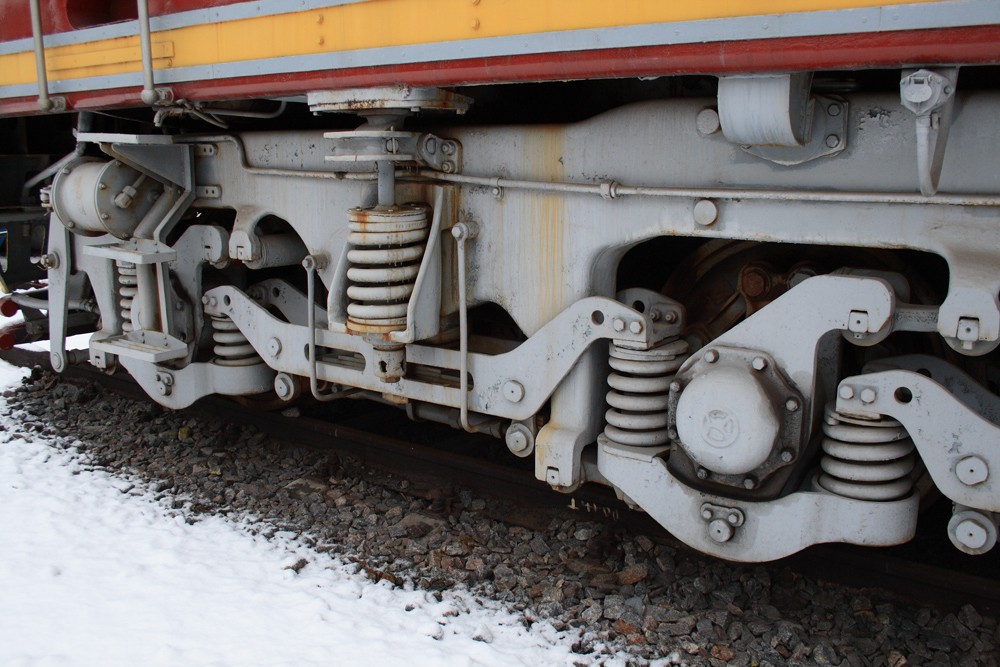 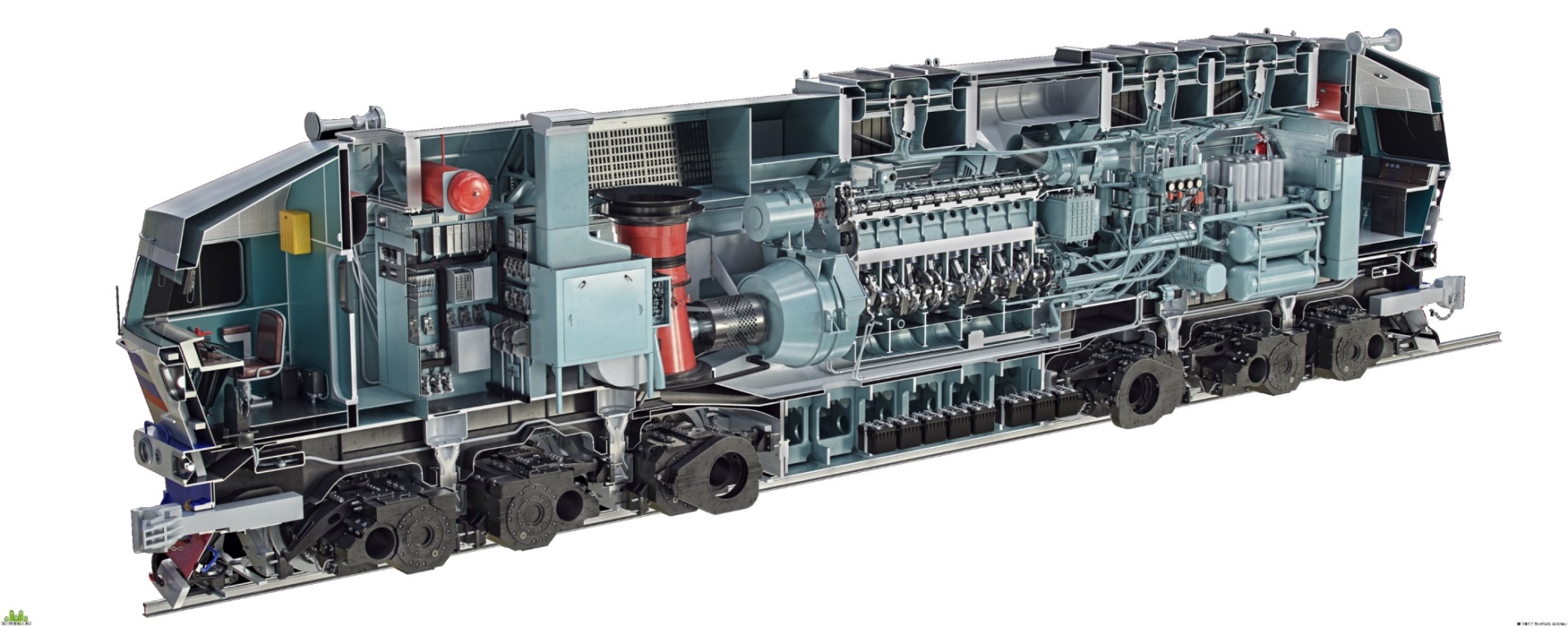 Понятие об их устройстве и особенностях
Электрическая  часть состоит из: тягового генератора, тягового электродвигателя и аппарата управления
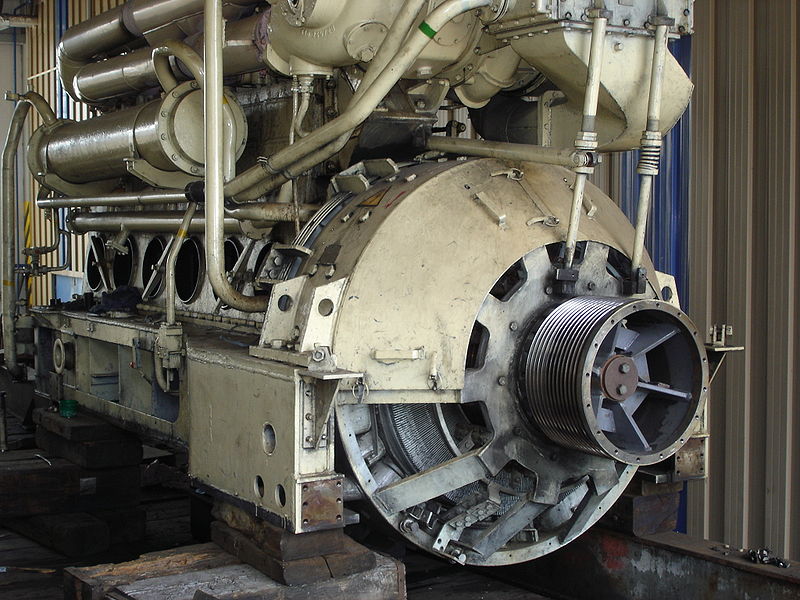 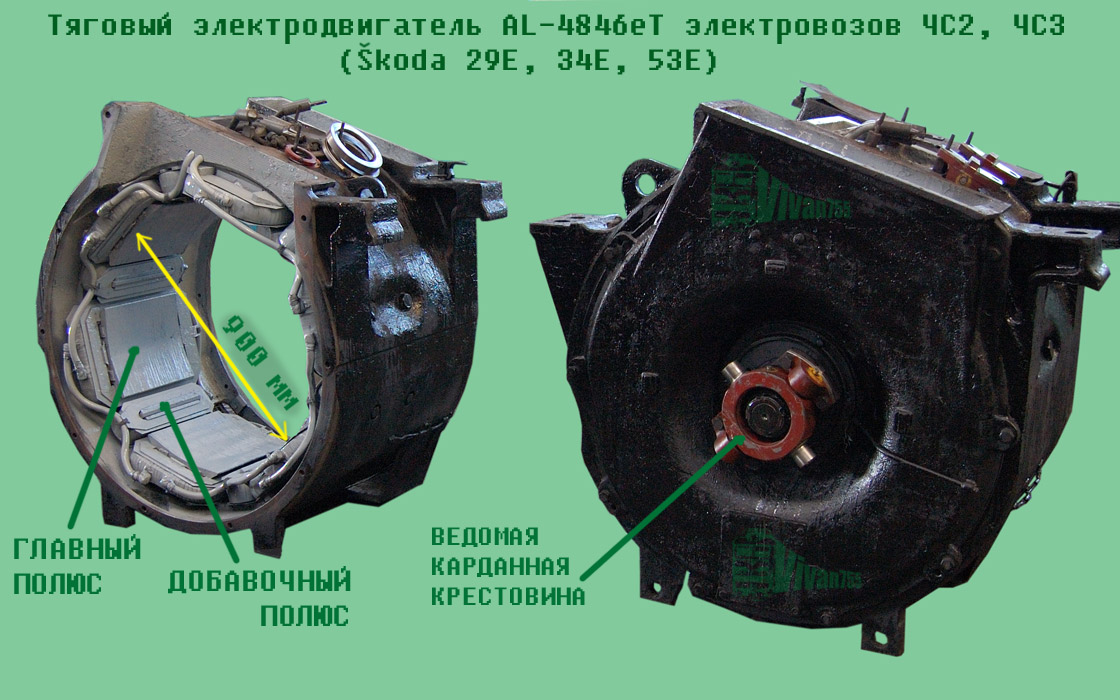 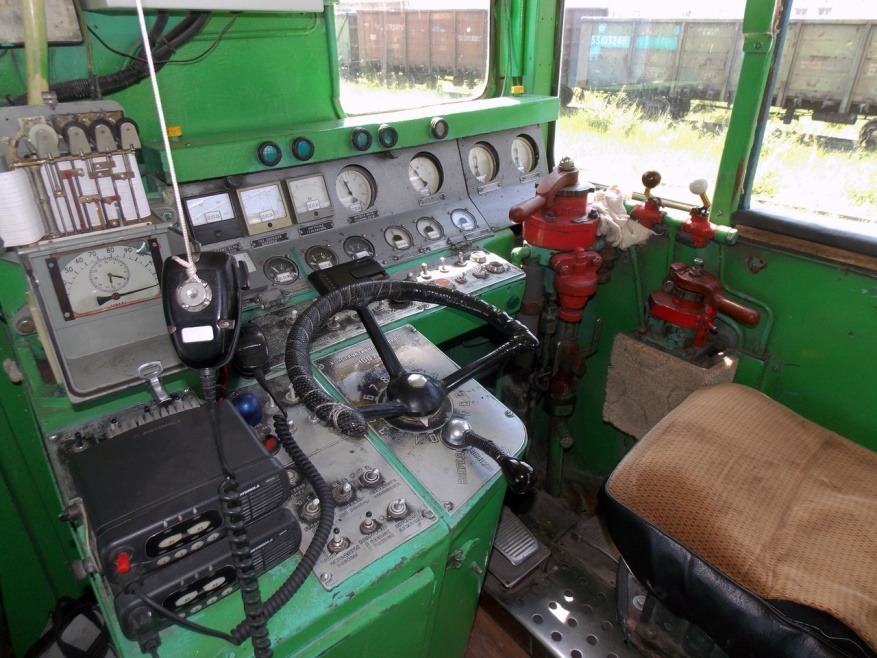 Понятие об их устройстве и особенностях
Пневматическая  часть тепловоза состоит из компрессорной установки, резервуаров, трубопроводов, пневматических приводов аппаратов
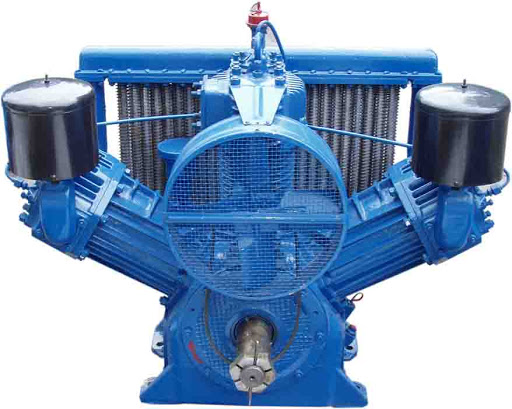 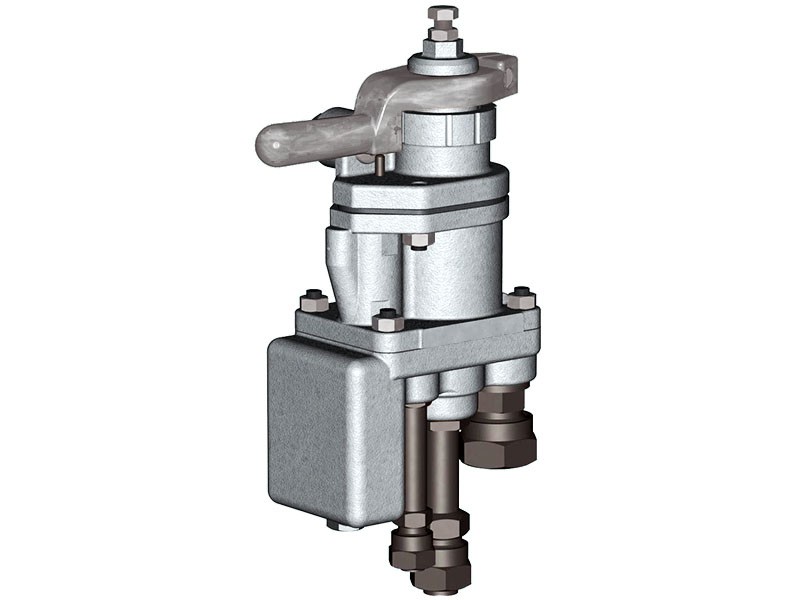 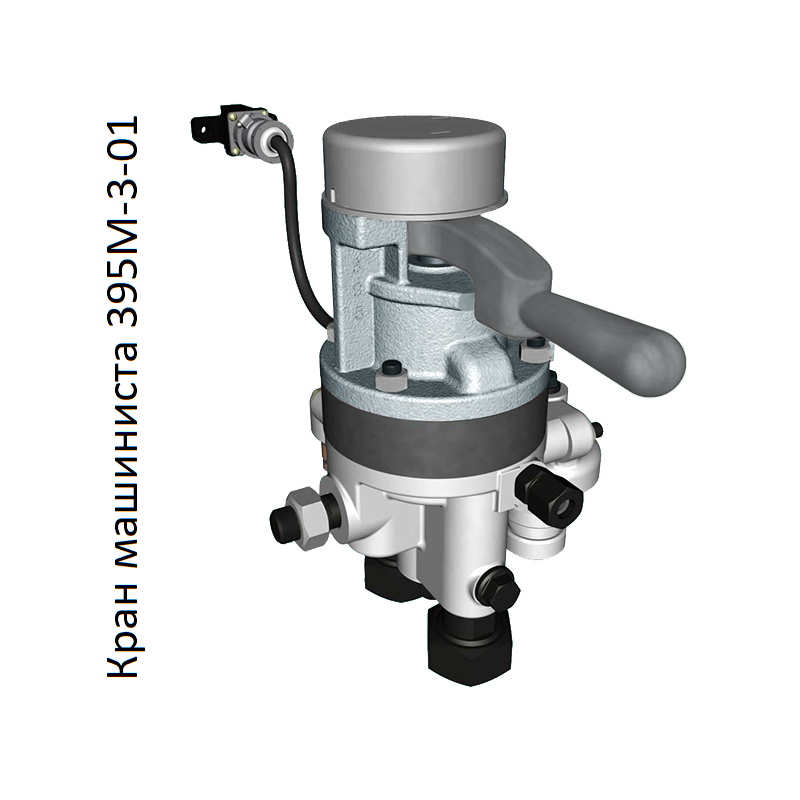 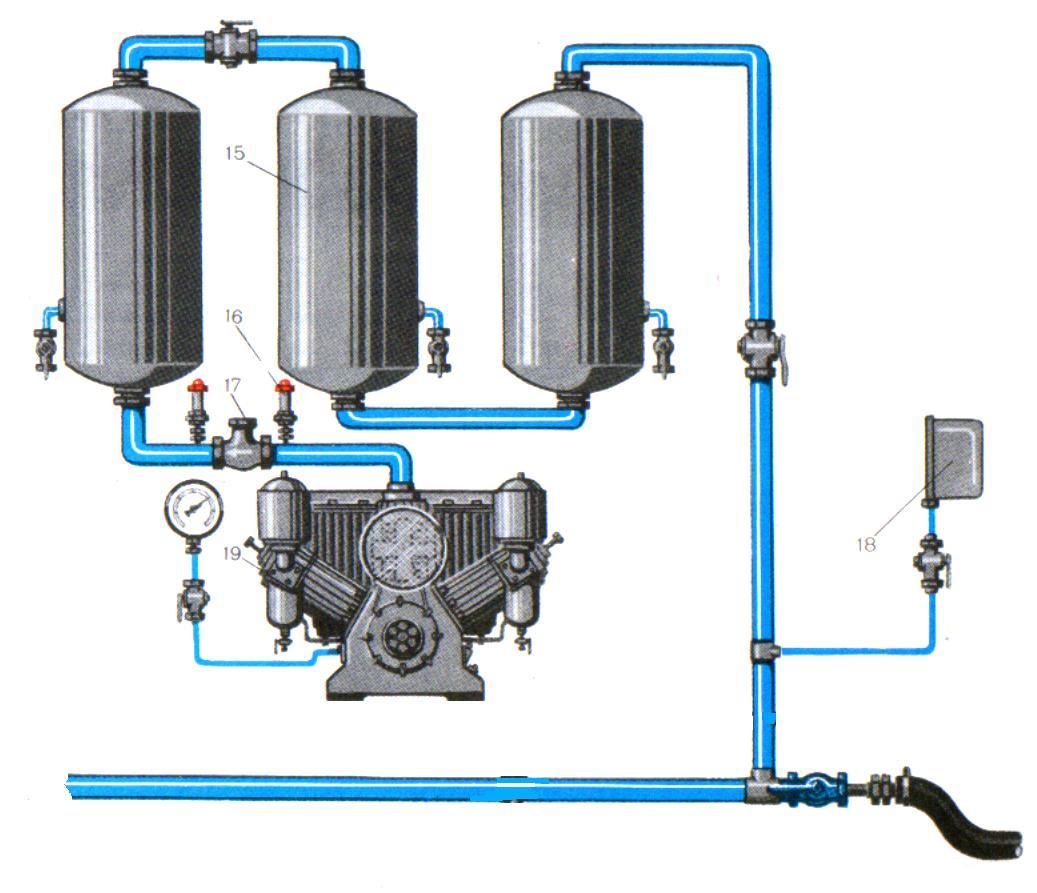 Общие сведения о силе тяги локомотива и тяговых расчетах
Общие сведения о силе тяги локомотива и тяговых расчетах
Тяговые расчёты — прикладная часть теории тяги поездов, в которой рассматриваются условия движения поезда и решаются задачи, связанные с определением сил, действующих на поезд, и законов движения поезда под воздействием этих сил.
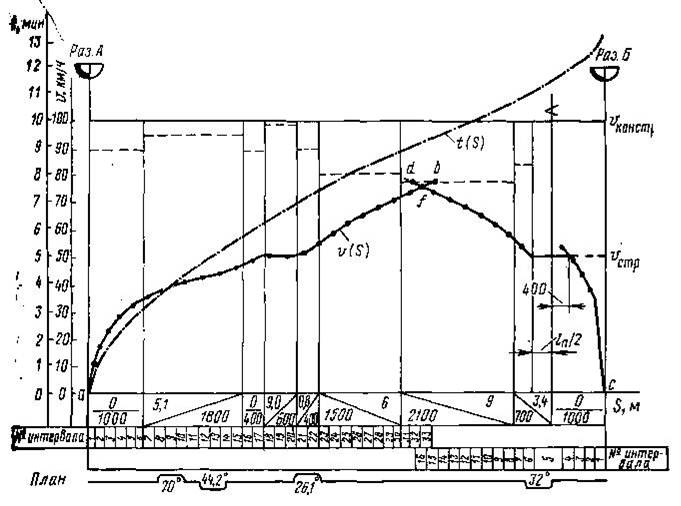 Упрощения, используемые при расчетах: поезд принимается за материальную точку, условно располагаемую в середине поезда, ж/д путь в плане считается состоящим из прямых участков и дуг окружностей постоянного радиуса, длина переходных кривых включается в общую длину криволинейного участка.
Продольный профиль железнодорожного пути считается состоящим из прямолинейных отрезков, расположенных либо горизонтально, либо под углом к горизонту.
Основные действия: Спрямление профиля пути и определение расчетного скоростного подъема и наибольшего спуска, расчет массы состава, проверка массы состава на трогание с места и по длине приемо-отправочных путей.
Графическое изображение зависимости скорости движения поезда υ(S) и времени хода t(S) от пройденного пути S
Тяговые расчеты
Понятие об их устройстве и особенностях
Материал взят из свободных информационно-справочных источников:


Железные дороги. Общий курс: Учебник /Ефименко Ю.И., Ковалев В.И., Логинов С.И.; Под ред. Ефименко Ю.И., - 6-е изд., перераб. и доп. - М.:УМЦ ЖДТ, 2014. - 503 с. 
Медведева, И.И. Общий курс железных дорог : учеб. пособие /И.И. Медведева. – Москва: ФГБУ ДПО «Учебно-методический центр по образованию на железнодорожном транспорте», 2019. – 206 c. – ISBN 978-5-907055-93-3.
Ермакова, Т.А. Технология перевозочного процесса: учеб. пособие /Т.А. Ермакова. – Москва: ФГБУ ДПО «Учебно-методический центр по образованию на железнодорожном транспорте», 2019. – 334 c. – ISBN 978-5-907055-48-3
Логинова, Е.Ю. Электрическое оборудование локомотивов : учебник / Е.Ю. Логинова. – Москва : ФГБОУ «Учебно-методический центр по образованию на железнодорожном транспорте», 2014. – 576 c. – ISBN 978-5-89035-718-2
Грачев, В.В. Схемы электрических цепей тепловозов ТЭП70, 2ТЭ116: учебное иллюстрированное пособие /В.В. Грачев [и др.] . – Москва: Издательство "Маршрут", 2006. – 137 c. – ISBN 5-89035-254-7
Интернет - ресурсы